ポテンシャル学習心理学
誤植
テキストの誤植
図3.5の修正
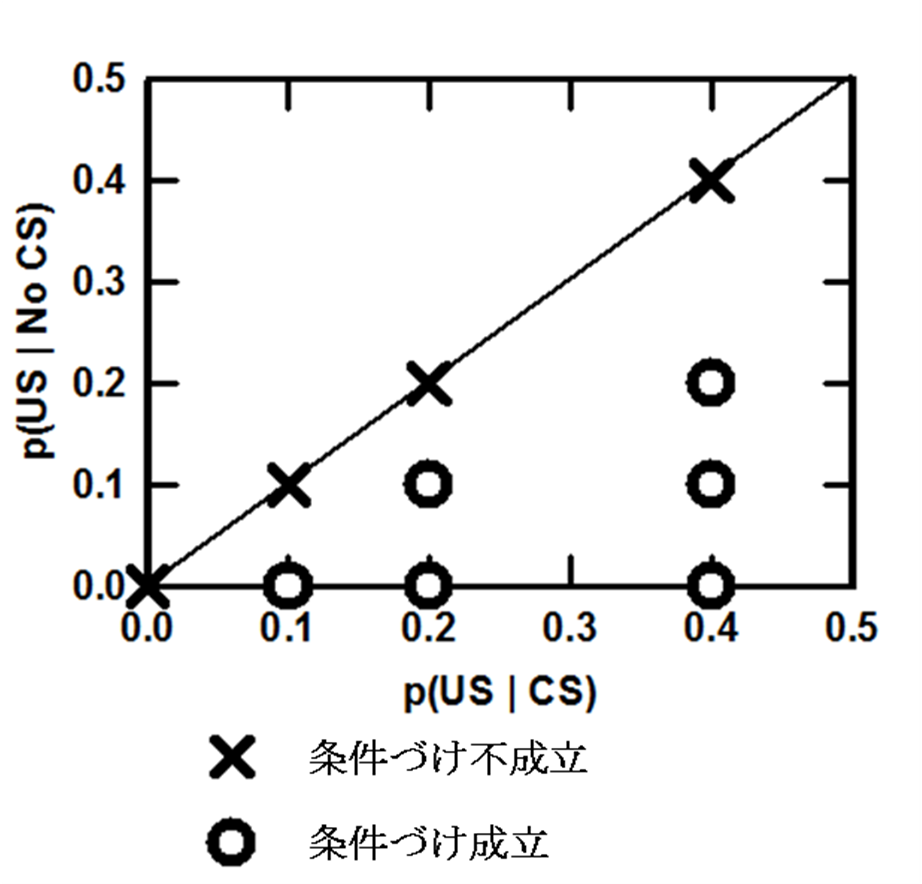 図4.30の修正
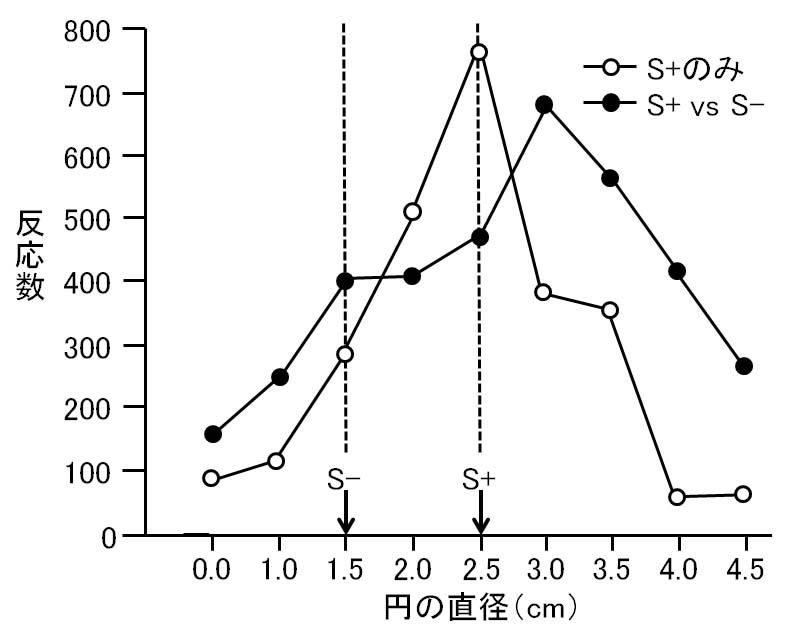 図4.42の修正
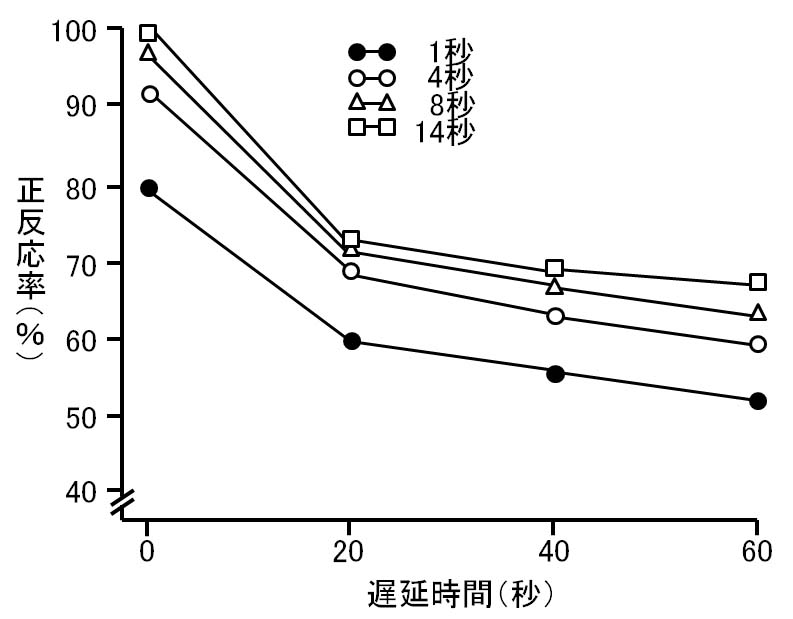